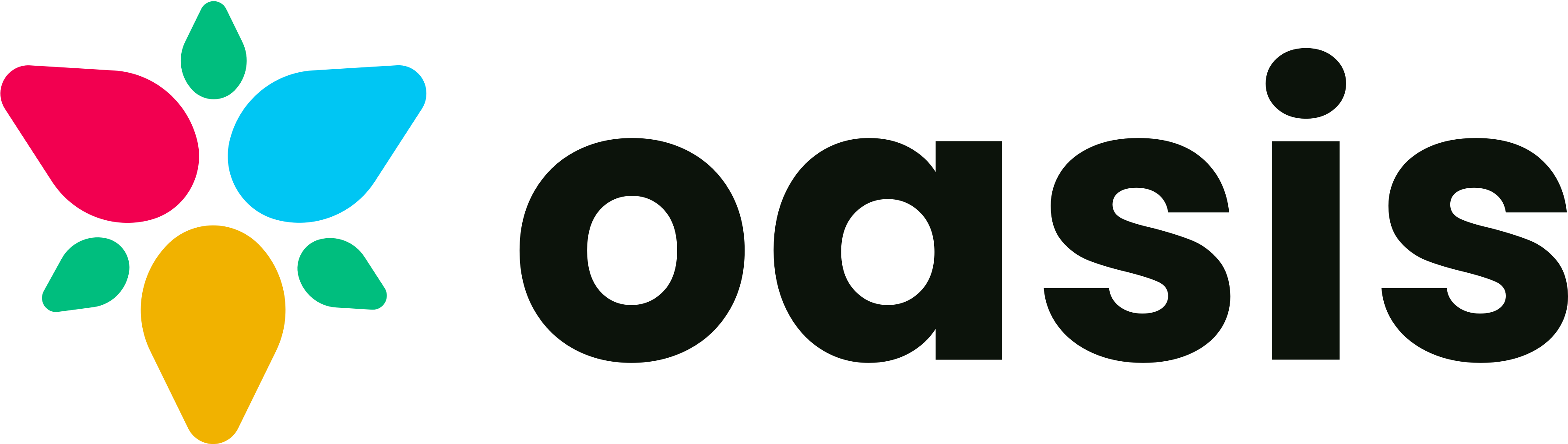 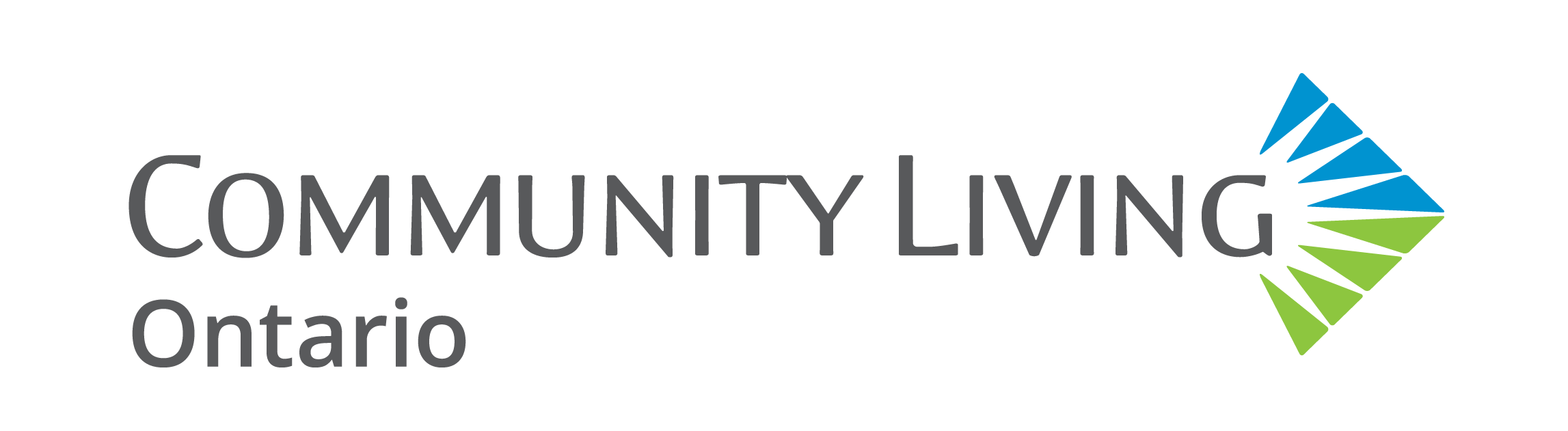 The Art of Government Relations
Government Relations and GR Committees
June 17, 2024
Agenda
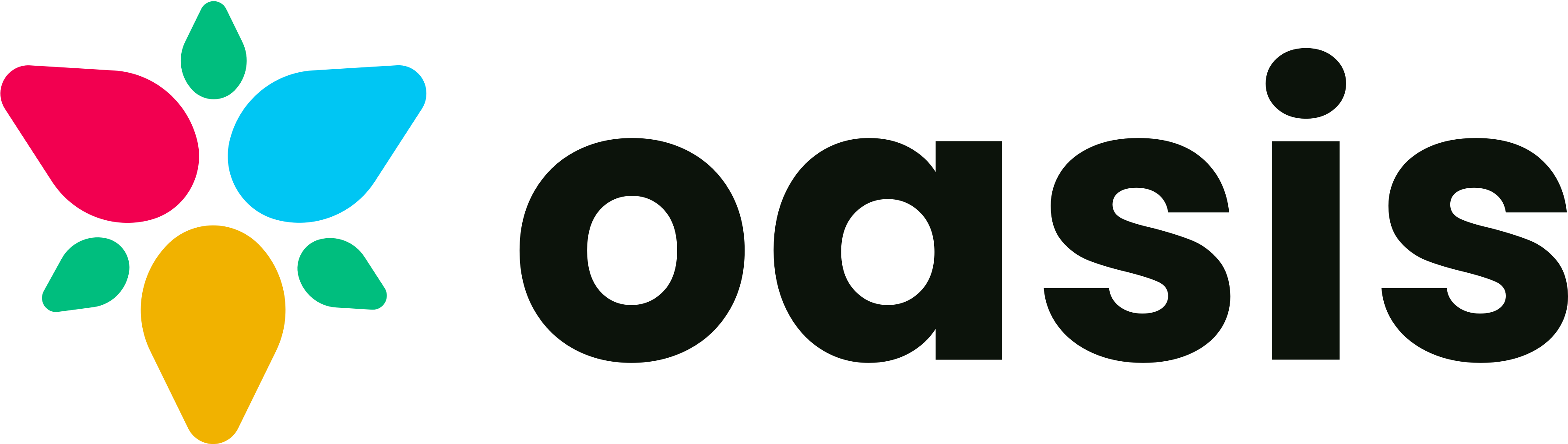 Update from Chris Beesley
Presenter Introductions
CLTO’s GR Committee & Best Practices
Government Relations 101
Government Engagement Kits
Q&A
This Photo by Unknown Author is licensed under CC BY-NC-ND
2
[Speaker Notes: Jo-Anne Demick to do Land Acknowledgement and housekeeping]
Update from Chris Beesley
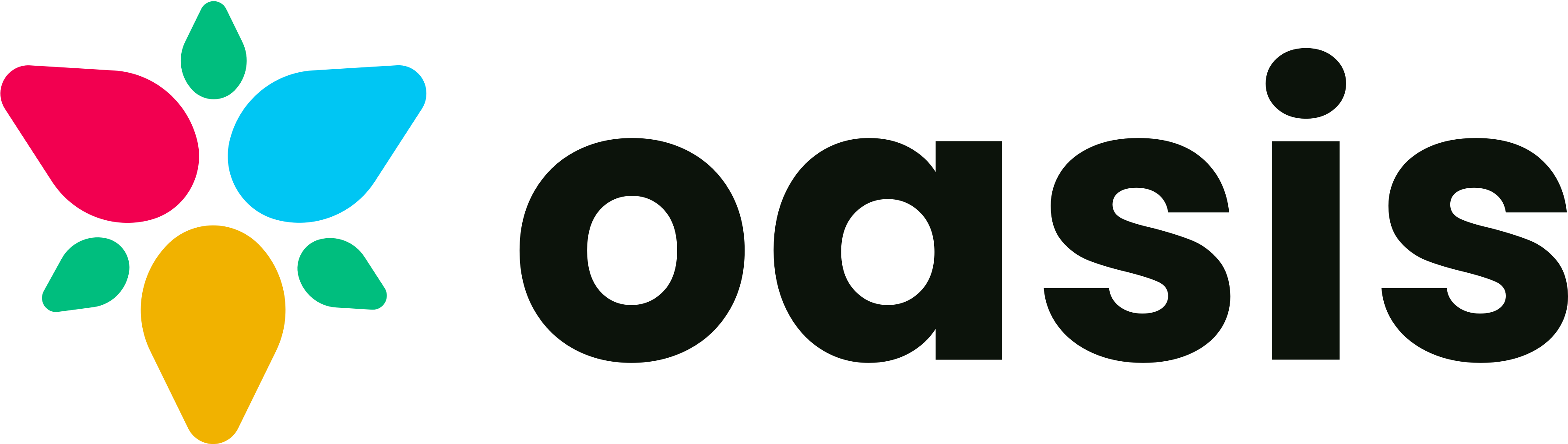 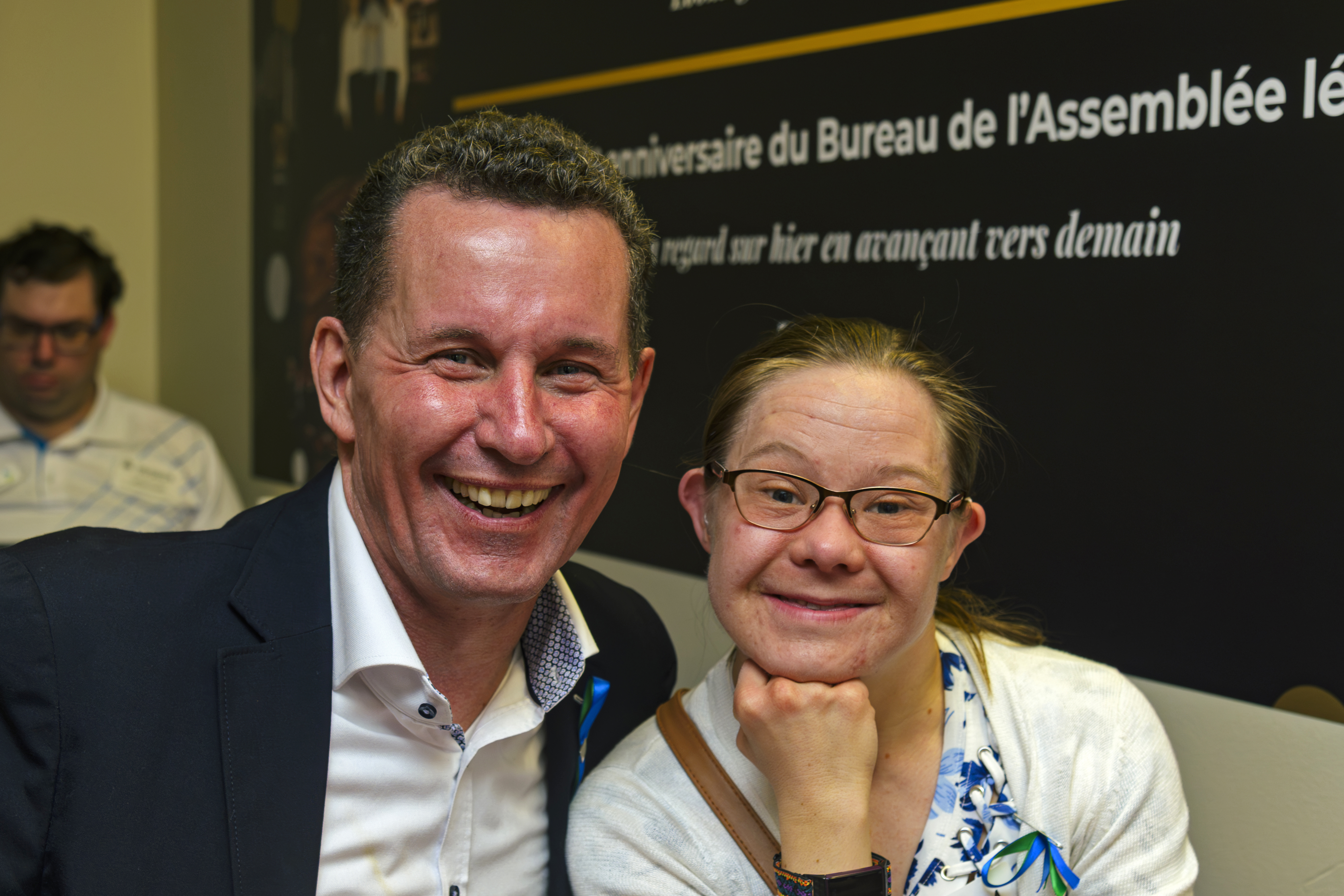 3
Introductions
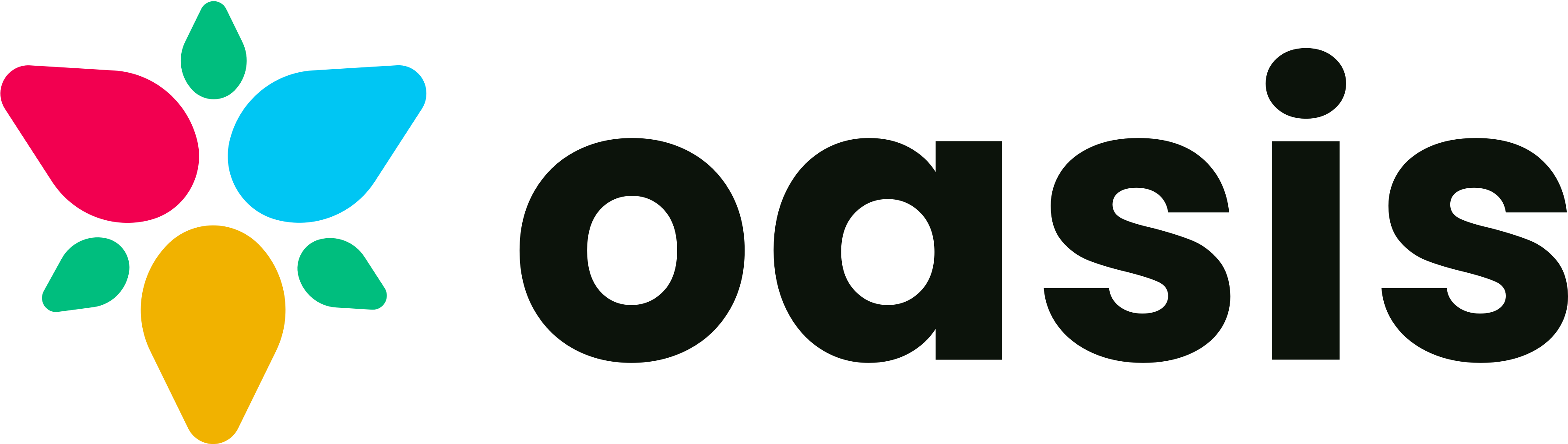 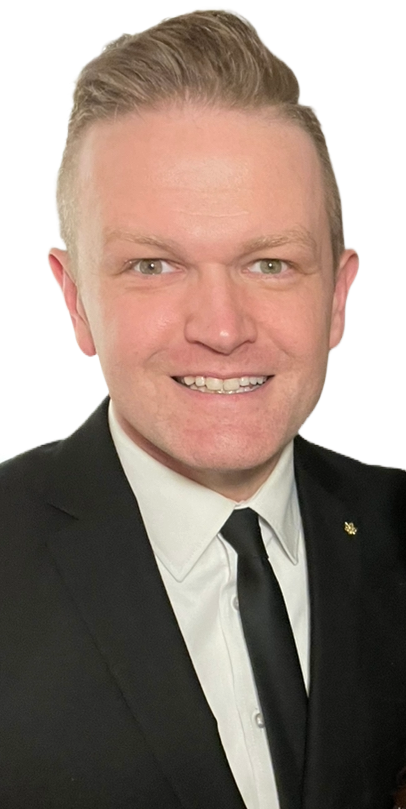 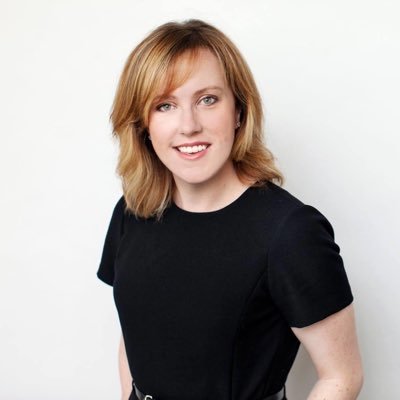 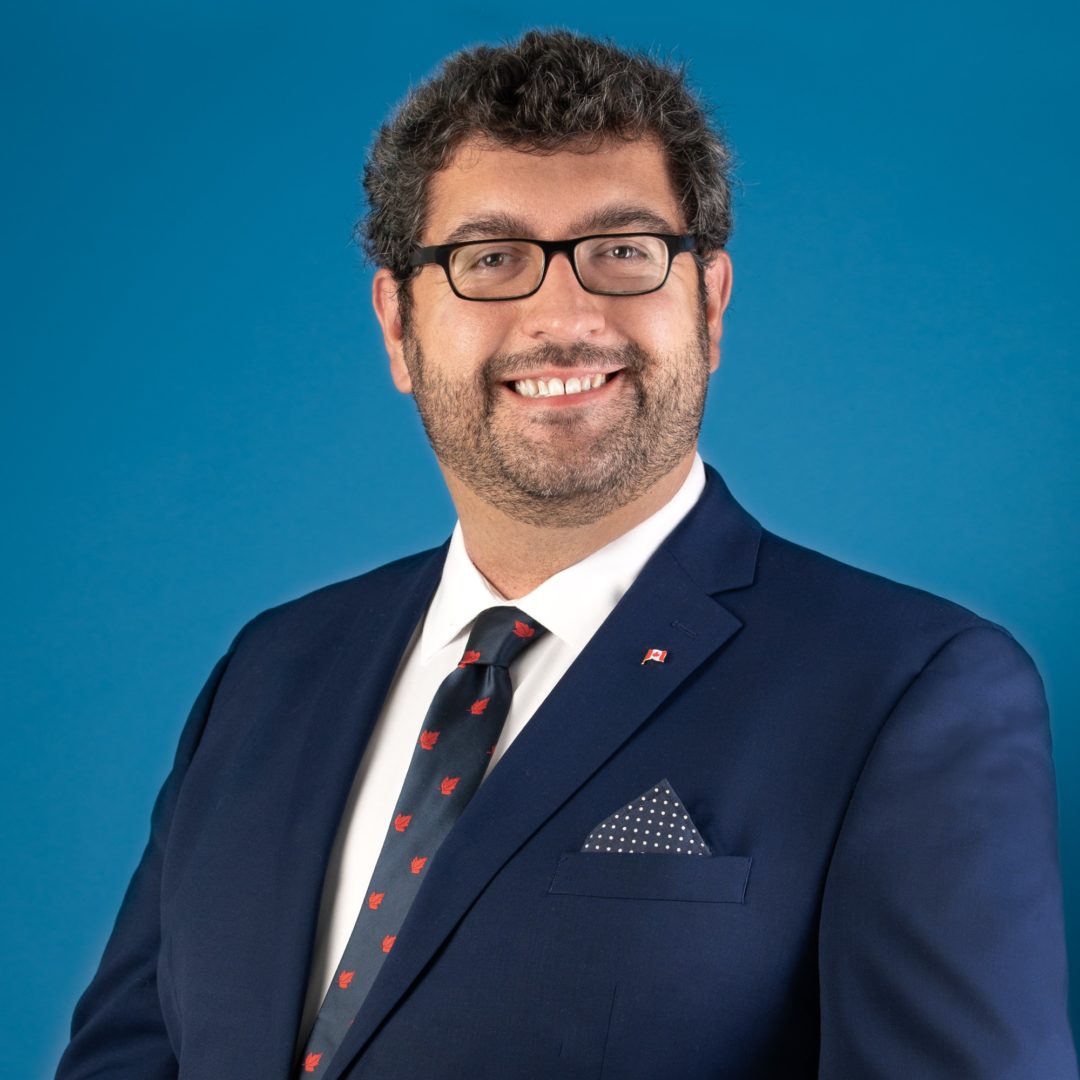 Stephanie Gawur
Principal at Santis Health
CLTO Board Vice Chair,
Chair of GR Committee
James Janeiro 
Director of Policy and GR at CCCE
Incoming Chair of CLTO GR Committee
Jonathan Bradshaw
Director of Advocacy, Policy and Strategy at OASIS
4
CLTO’s GR Committee
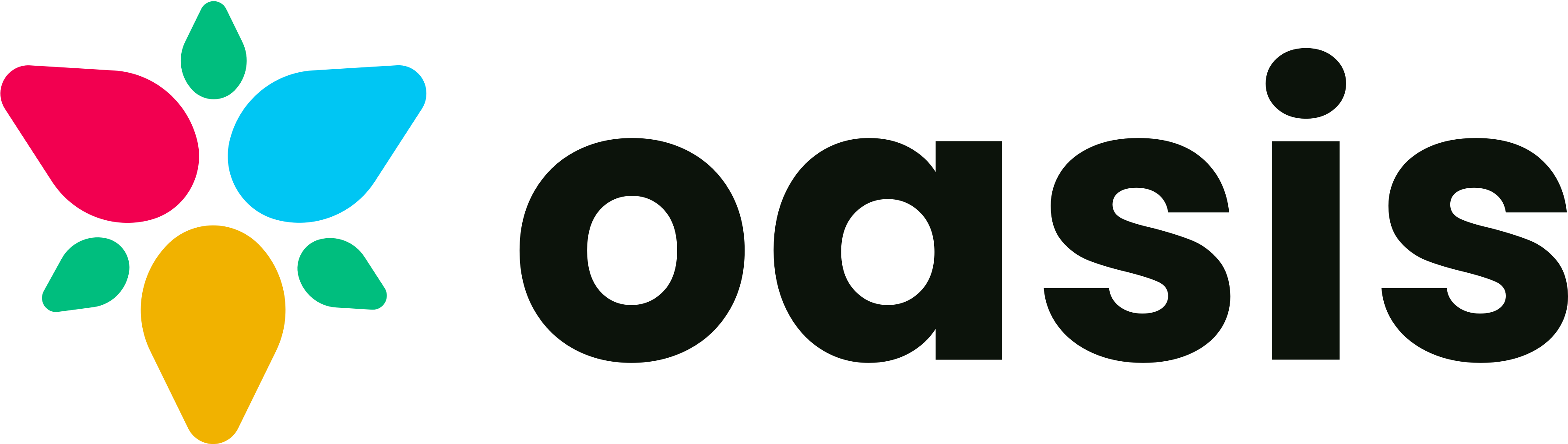 Roles and Responsibilities
5
[Speaker Notes: James]
Template Committee Terms of Reference
Subsections:
Mandate and Responsibilities
Membership 
Term
Minutes
Confidentiality
Conflict of Interest
Quorum
Decision Making and Voting
Roles (Chair, Members, Staff Liaison) 
Meeting Schedule
Accountability
*entire ToR to be reviewed and updated (if necessary) annually
6
[Speaker Notes: Steph]
Advocacy Perspective
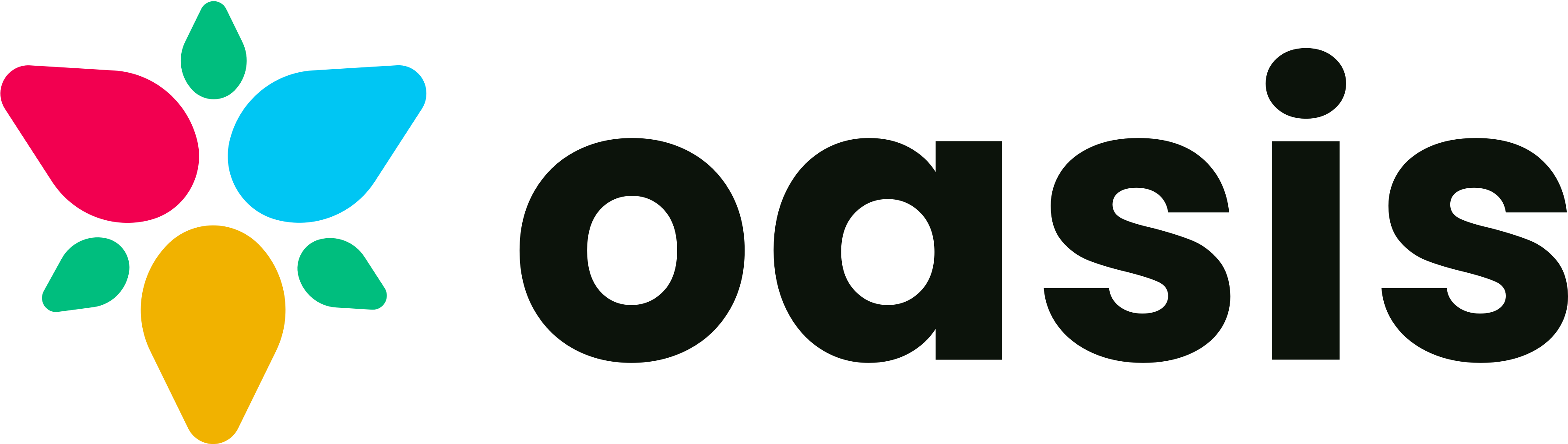 How can you make a difference…
Importance of a relationship with your local MPP
Understanding how government works
Stakeholder relations – attending events, submitting letters, making phone calls, etc.
What is your goal? How can you work together to execute on it?
7
[Speaker Notes: Steph & James]
Recruitment
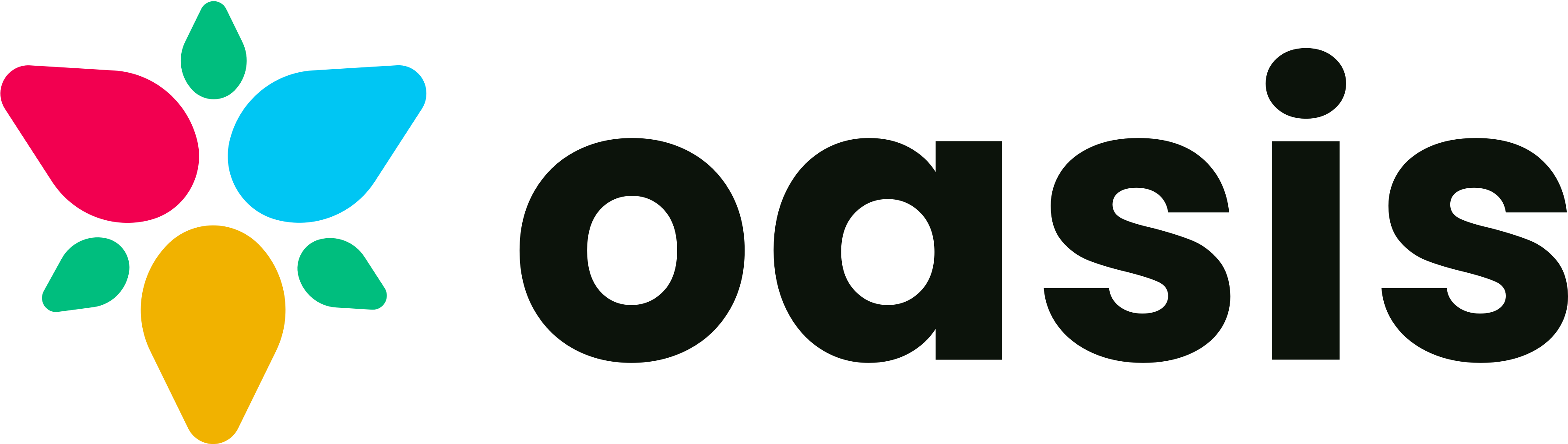 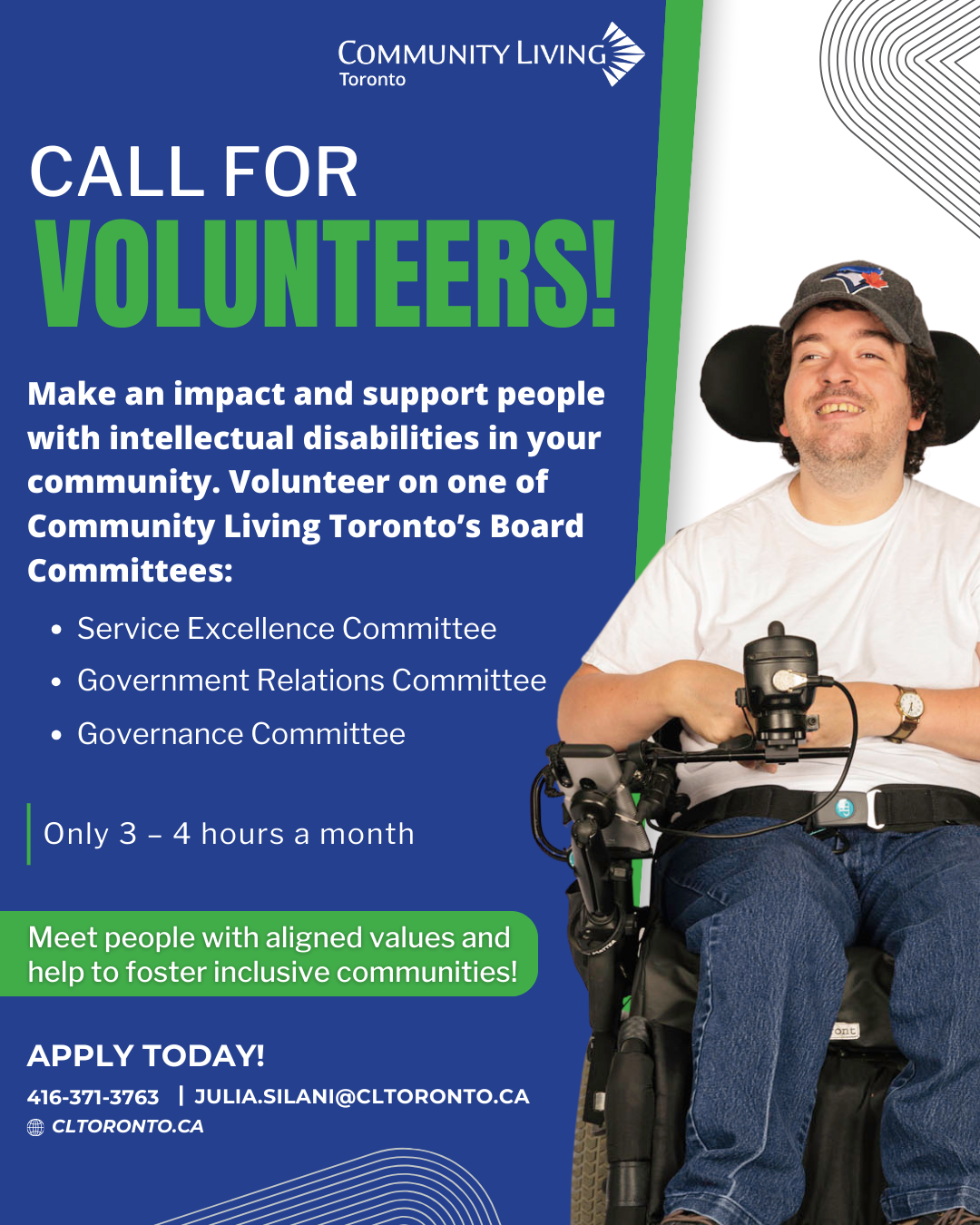 Committee Members
Experience and/or interest in government and public policy
Communications experience
Willingness to attend events that engage members of government
Eagerness to advocate on behalf of the sector
8
[Speaker Notes: James & James]
GR 101
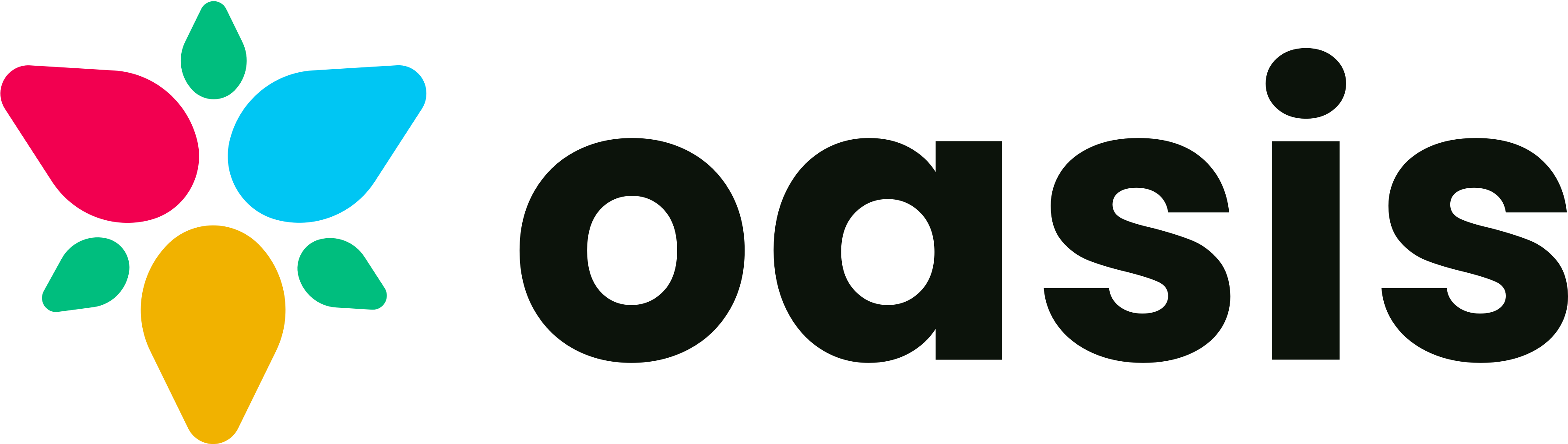 Presentation by Stephanie Gawur, Principal at Santis Health
9
[Speaker Notes: Steph, will pass off to others to comment on specific slides]
Governments are constantly confronted with issues…
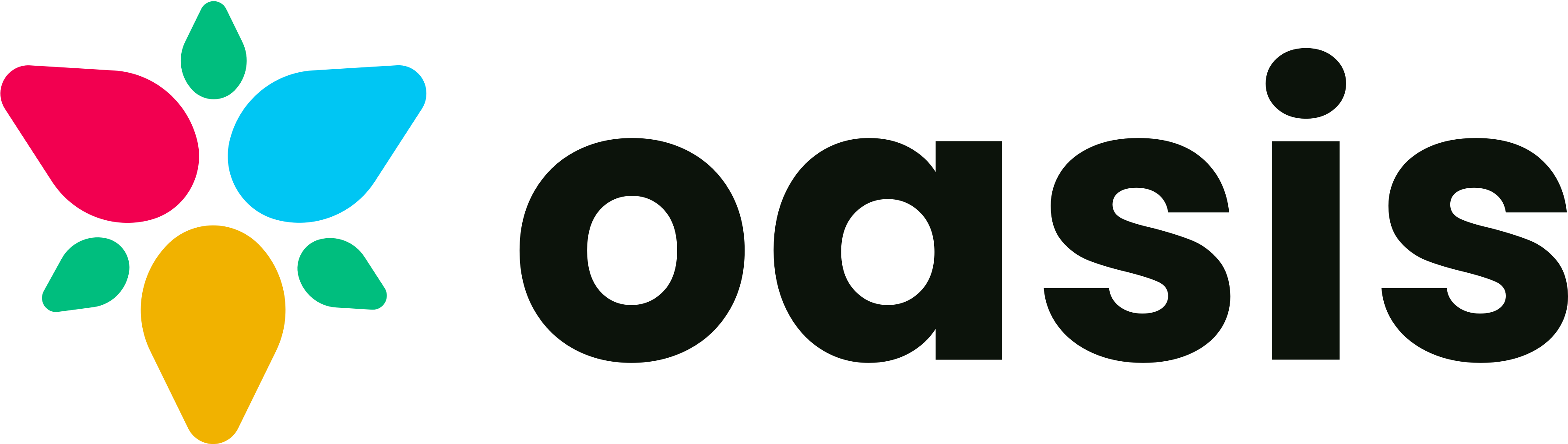 10
Source: Milne, Glen. 2008. Making Policy: A Guide to the Federal Government’s Policy Process
[Speaker Notes: Steph, will pass off to others to comment on specific slides]
Government Timeline Refresh
Government Life Cycle
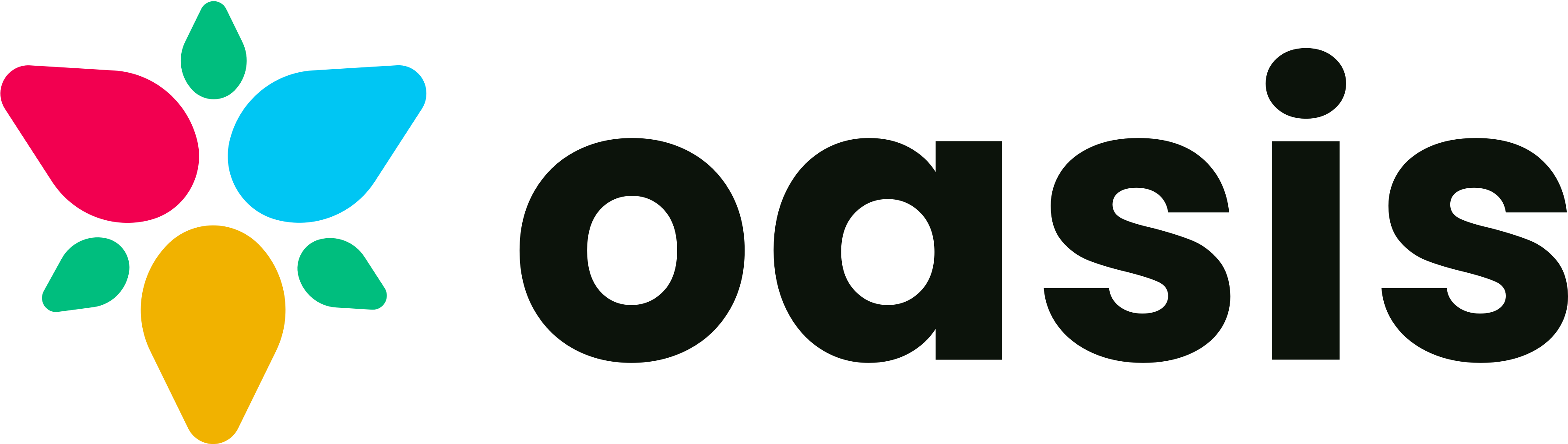 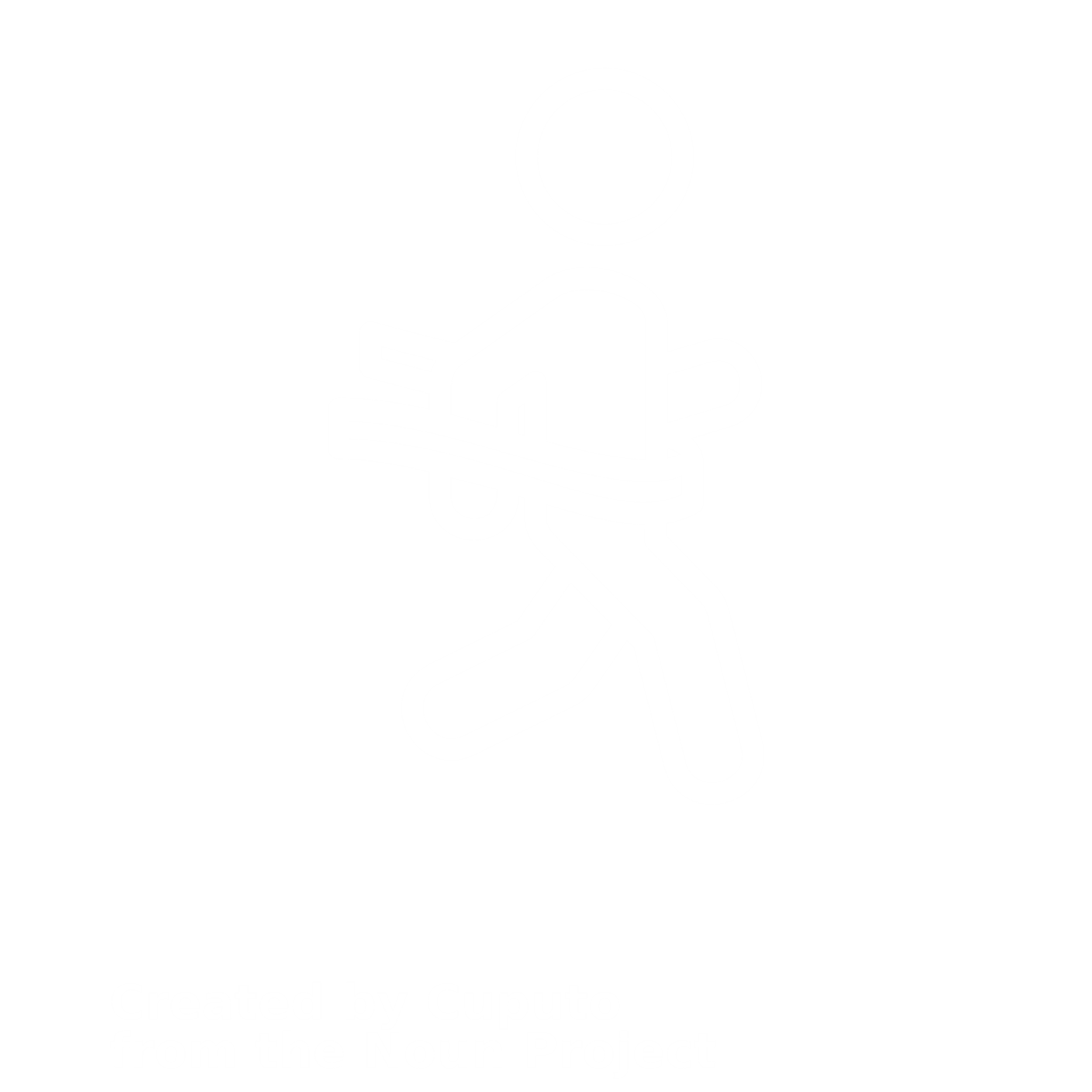 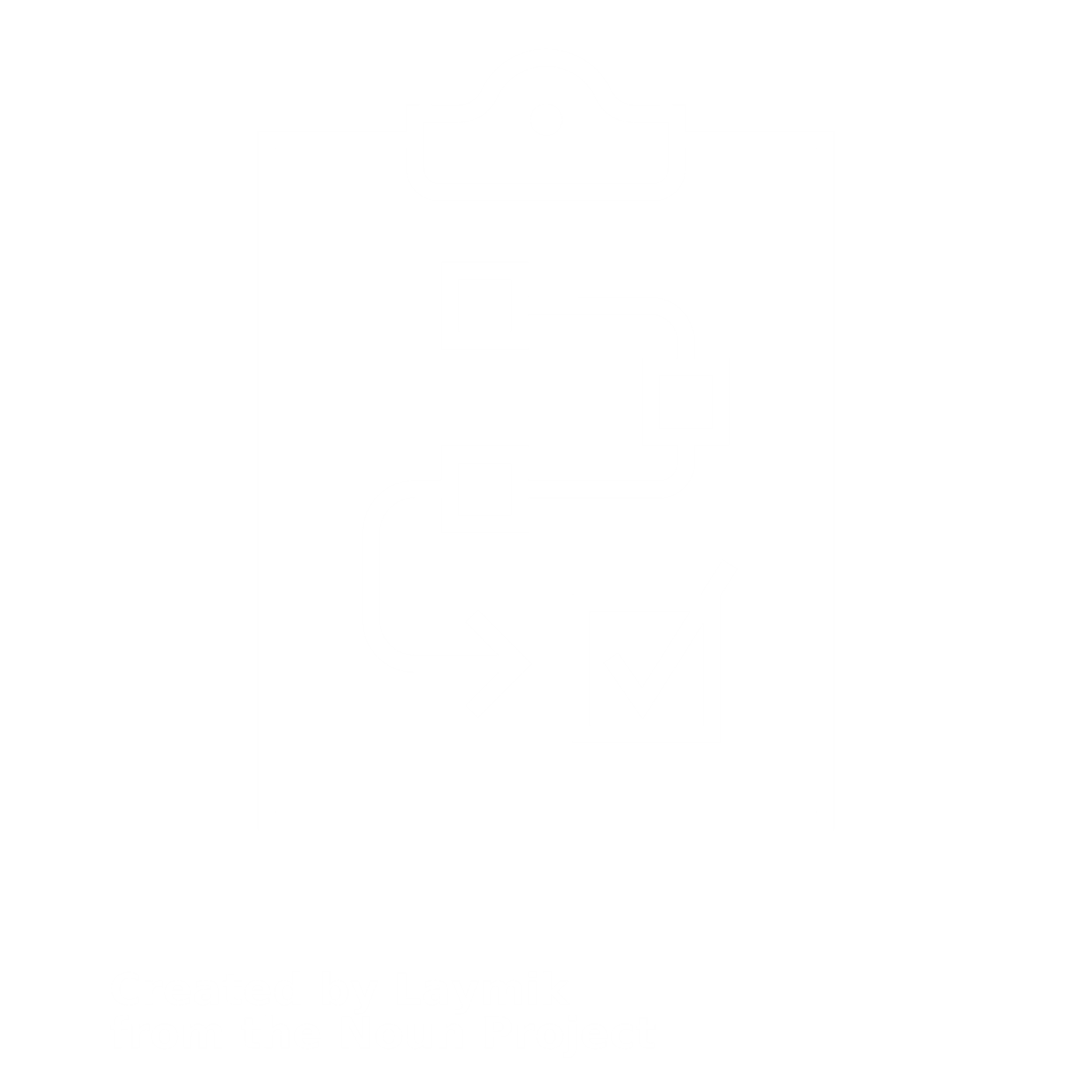 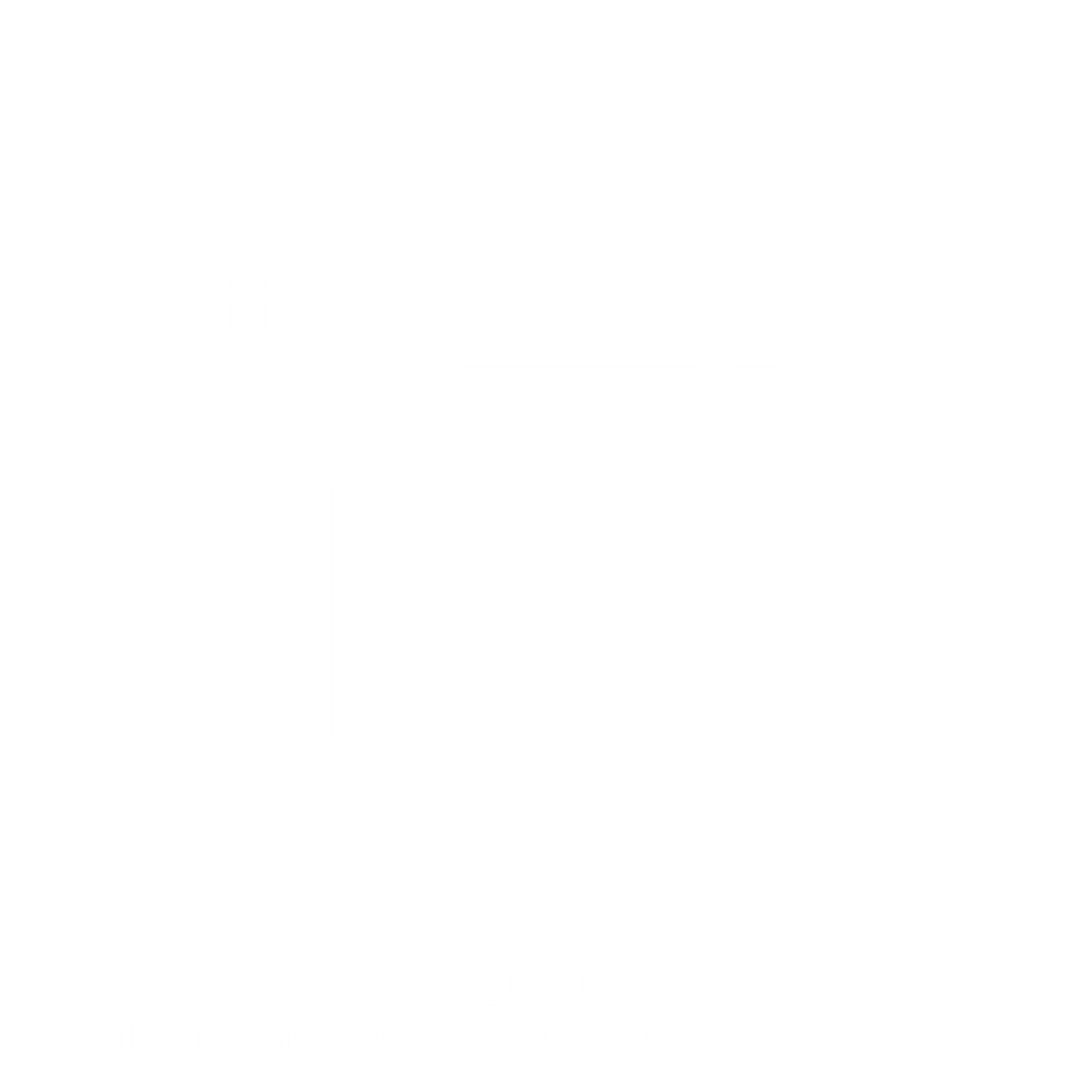 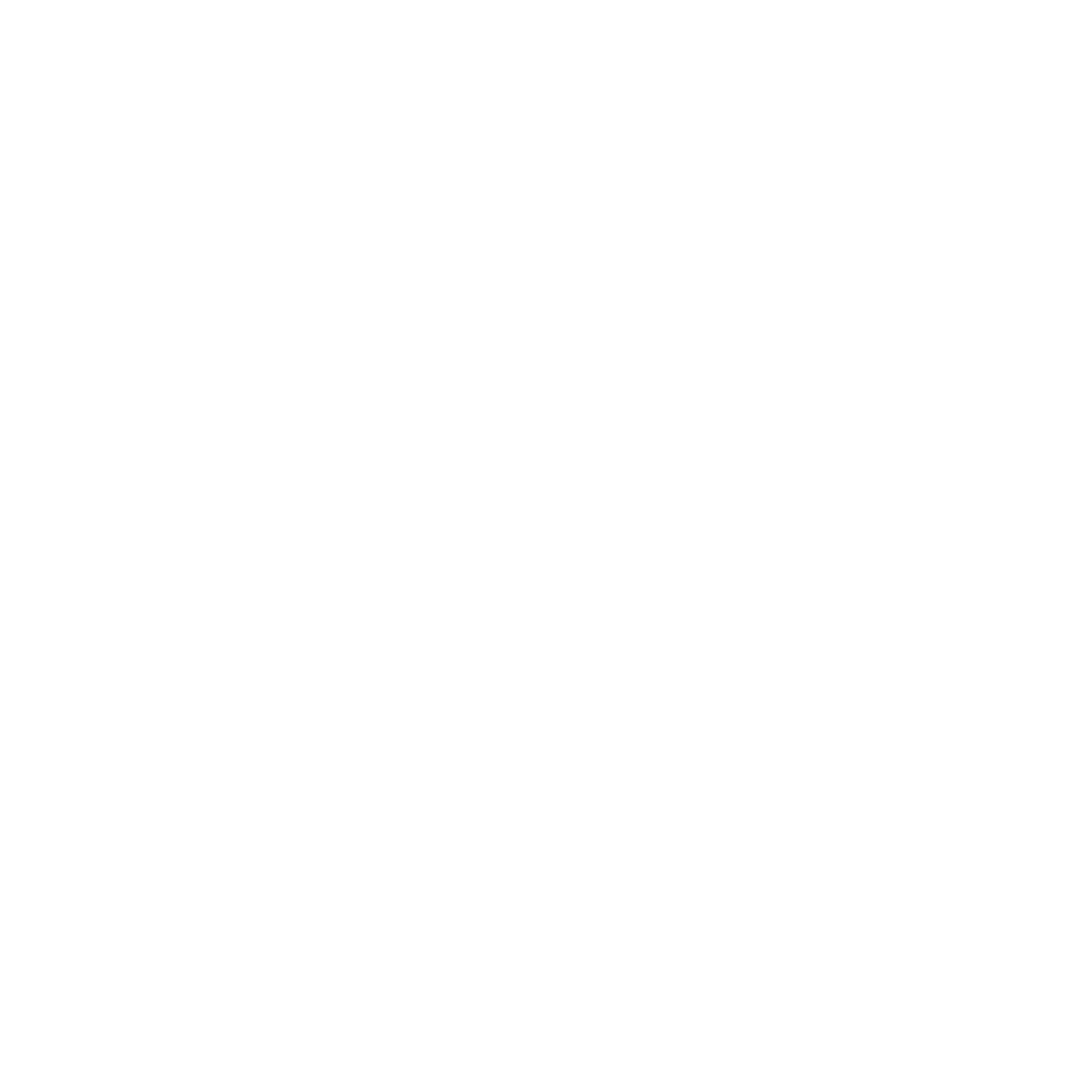 Year 2

Getting things done
Year 3

Tying up loose ends
Year 4

Pre-election
Year 1

Setting the stage
11
[Speaker Notes: Its also important to understand the lifecycle of most governments and why it matters.
As I said most governments last four years
Year 1: Learning the Ropes / Setting the stage
Year 2: Getting things done
Year 3: Tying up loose ends
Year 4: Pre-election
Considering where you are in the election cycle when you develop your plan will be important.
Advocating to a newly elected government for a policy which would be immediately politically popular but could lead to unknown impacts or costs in the coming years may not be wise.
Likewise, asking a government in year three or four of its mandate for a policy which may have long term benefits but will likely cause immediate public discomfort is not good strategy.
It’s not always this clear but understanding a government’s election cycle can help you anticipate their sensitivity to upsetting voters and use that to your advantage.]
Government Timeline RefreshThe Government’s Timeline
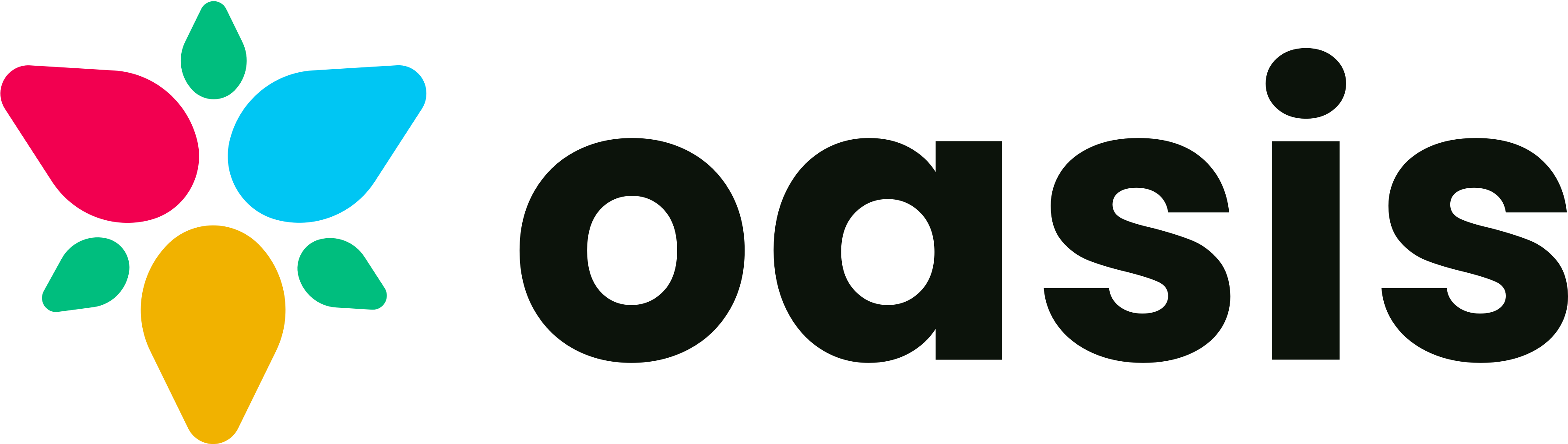 Late Sept/Oct to Mid-DecThe Legislative Assembly is in session until Mid-
December
On or Before March 31 Budget for next fiscal year is tabled
June 2023
Legislature rises for the summer break
March / April / May
January / February
November / December
August - Onwards
October
Dec to Feb 2023
Pre-Budget 
consultations occur
April 2023
The government’s financial cycle ends March 31 and restarts on April 1
September 2023The Legislative Assembly will resume in September to mid-December
Mid November 
Fall Economic Statement
Oct to Dec
Ministry multi-year budget planning
12
[Speaker Notes: Expenditure Estimates are detailed spending plans that outline what each ministry expects to spend]
The Legislative ProcessProvincial Organizational Structure
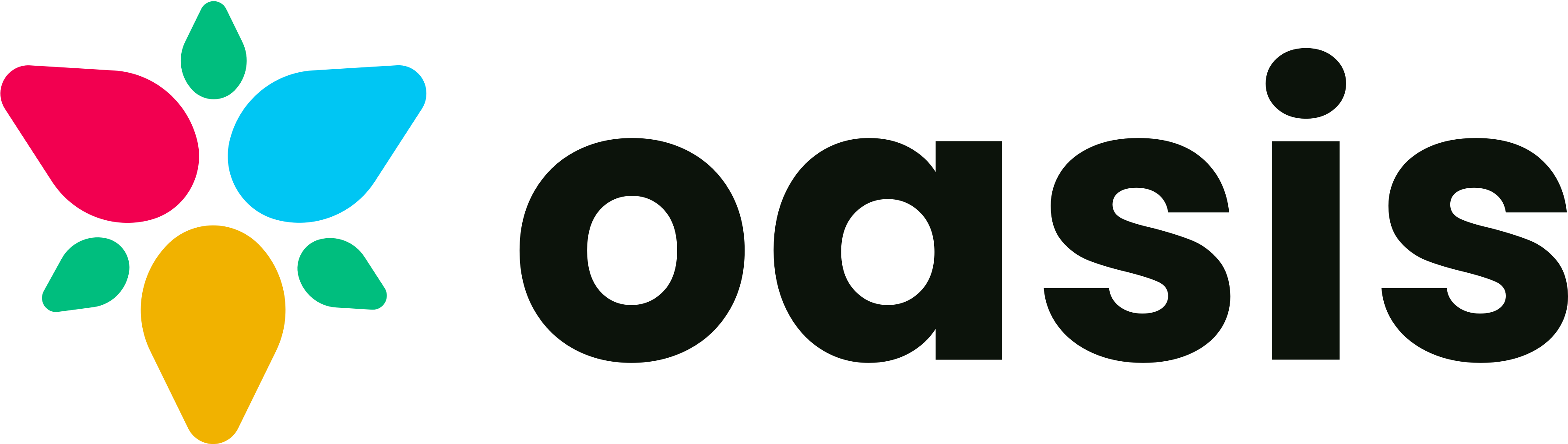 Office of the Premier
To pass and implement legislation, regulation or major policy changes, the government must receive approval from the Legislature, Cabinet, and the Treasury Board
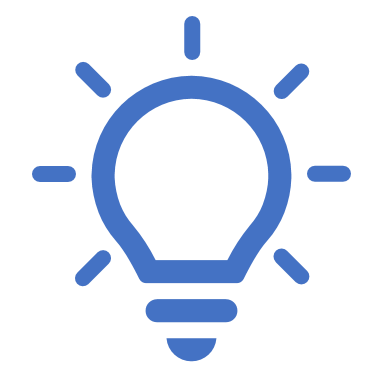 Ministers
Parliamentary Assistants
Cabinet Office
Legislature: 
Comprised Members of Parliament of all parties. The government must have plurality of votes in parliament to lead.

Cabinet: 
Comprised of all Ministers including Premier, reviews approves all policy decisions. 

Treasury Board: 
Reviews and approves all ministry spending plans.
Deputy Ministers
Associate / Assistant Deputy Ministers
Directors
Managers & Program/Policy Staff
Ministry of Health
Ministry of Finance
Treasury Board Secretariat
13
Understanding GovernmentThe Machinery of Government
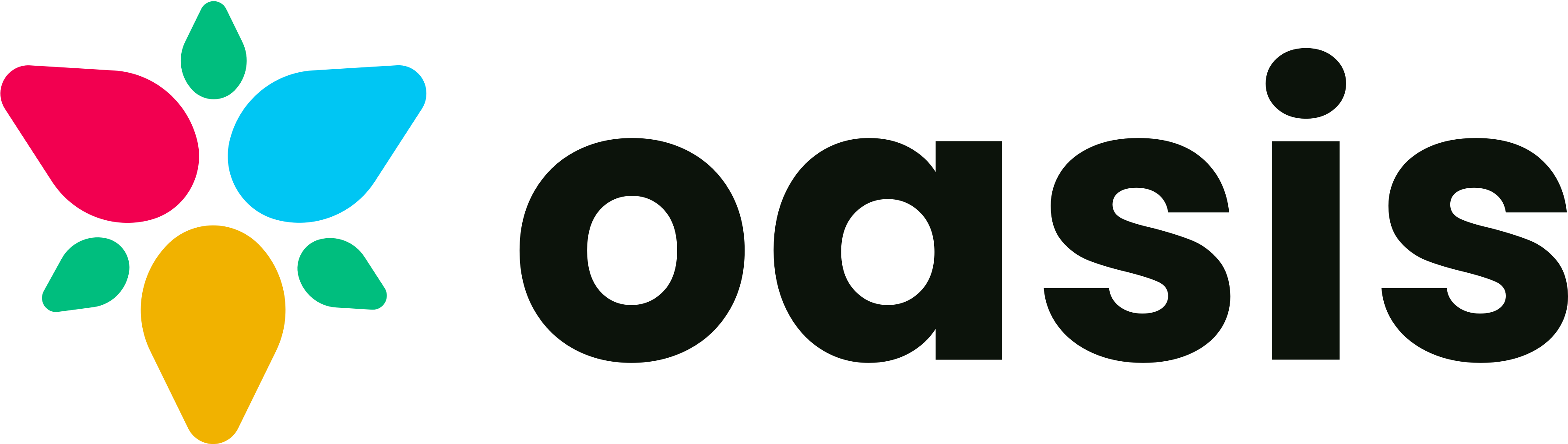 Elected Officials
Civil Service
Federal – MPs
Provincial – MPPs
Elected as members in individual ridings
Generally, serve 4-year terms between elections
Can be appointed as Cabinet Ministers (Executive Branch)
Civil Servants – Employees of		government 
Permanent employees of the civil service
Not subject to election cycles
Implement priorities of elected officials
Political Staff
Staff to elected members
Lynch-pins between direction from elected members/party agenda and implementation
14
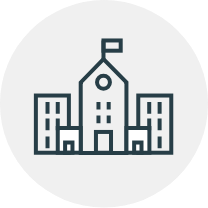 Understanding GovernmentFederal Government
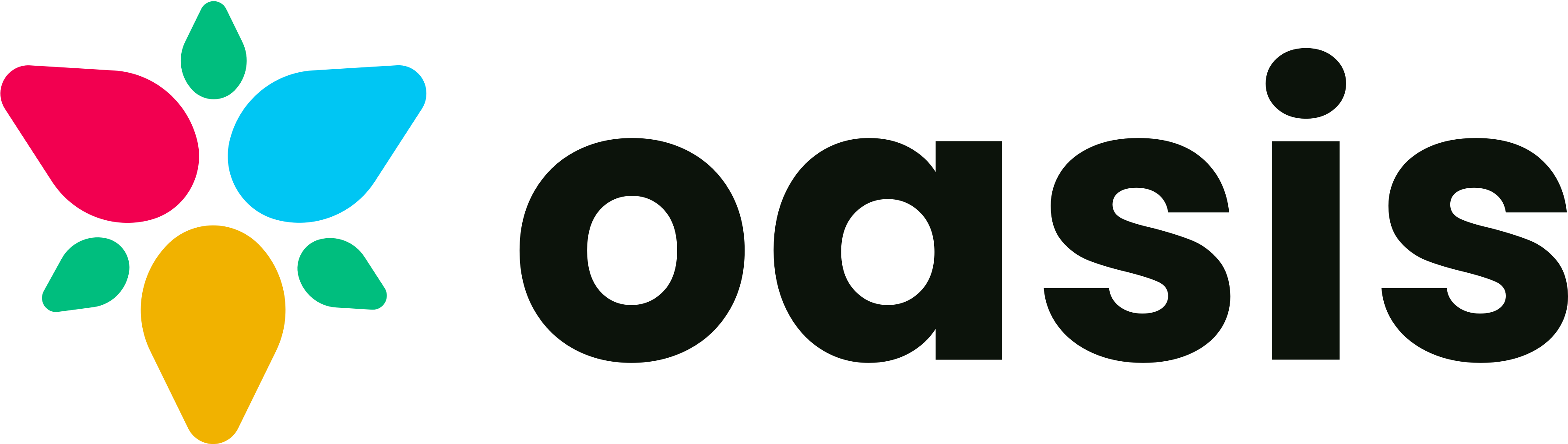 Federal Governance in Canada
Developmental Services Oversight
Bi-cameral system (two houses)
House of Commons
338 MPs (elected)
3 major political parties
Senate
105 Senators (appointed)
Some partisan; many now sit as independents

Executive function
Prime Minister and Cabinet
Overseen by Minister of Diversity, Inclusion and Persons with Disabilities of Canada (federal department)
Cabinet Minister: MP Kamal Khera
15
Understanding GovernmentProvincial Government
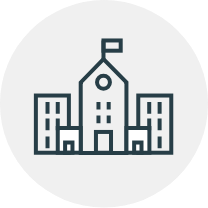 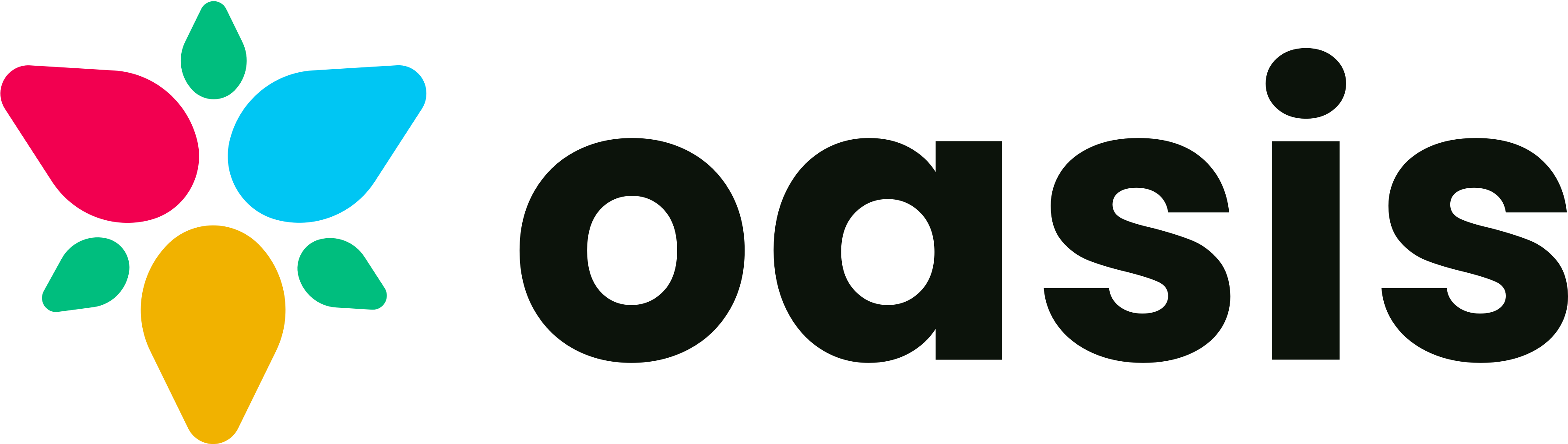 Developmental Services Oversight
Provincial Governance in Canada
Overseen by provincial Ministry of Children, Communities, and Social Services
Elected MPP appointed as provincial Minister – Hon. Michael Parsa
Uni-cameral system (one house)

Provincial Parliament / Legislature
Made up of MPPs (elected)

Executive function
Premier and Cabinet
16
How to Effectively LobbyKey Principles of Advocacy
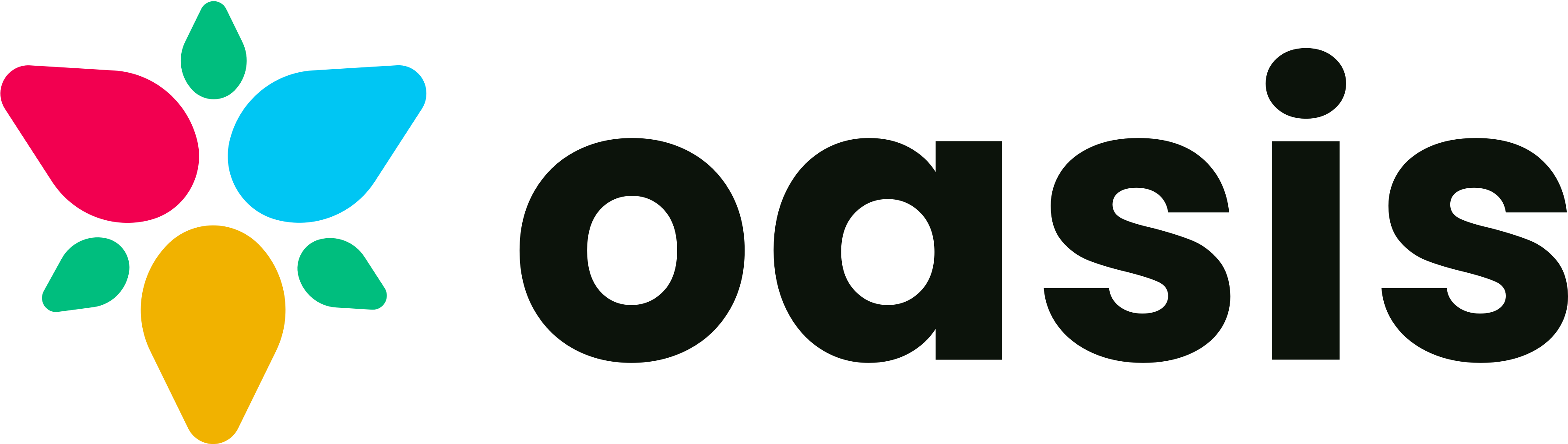 Focus
Relevance
Clarity
Targeted
Identify a short list of priorities

Avoid a long laundry list of asks

Know what your “top priority” is
Align your priorities with government priorities

What problem are they solving?

What will this cost? How much money will it save?
Frame the ask by presenting the problem, the solution and the benefit 

Where possible, have proof points
What part of government is responsible for your issue?

Is an elected official passionate about this issue?

Leverage relationships
17
[Speaker Notes: Focus – Ensure your list of requests is short and prioritized
Relevance - Understand how your issue fits into government’s agenda
Clarity – The importance of clear asks and messages  
And Targeted – why you need a defined engagement strategy to ensure you reach the right decision makers]
And policy priorities are set in several different ways
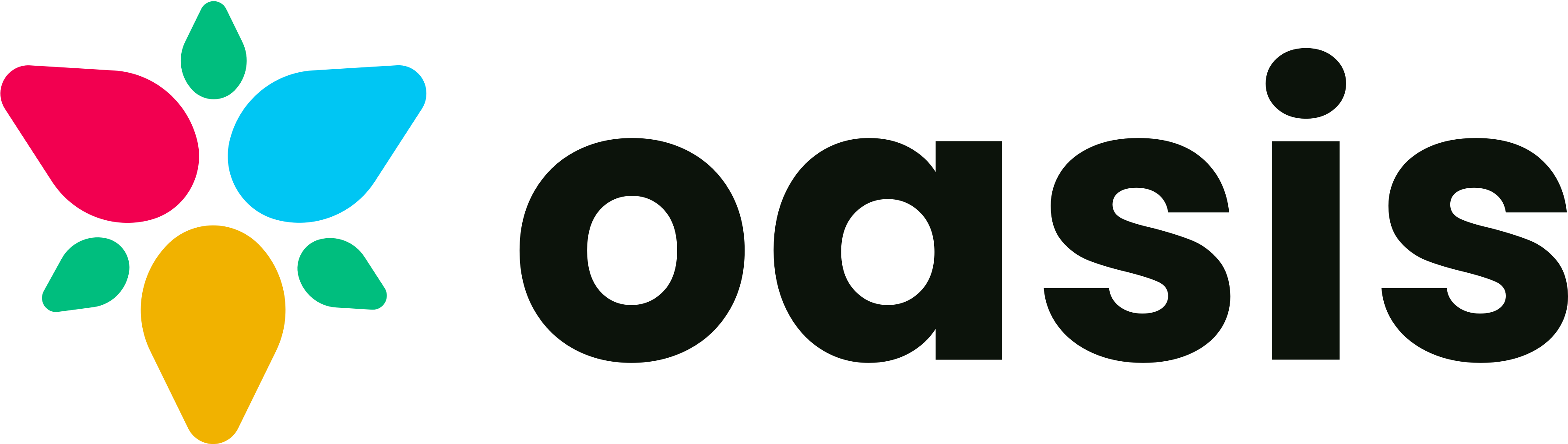 Election Platforms 
Speech from the Throne 
Budget and Fall Economic Statements/Updates 
Mandate Letters from Leader to Cabinet Ministers 
Emerging global issues
18
MPP Summer Engagement Kit
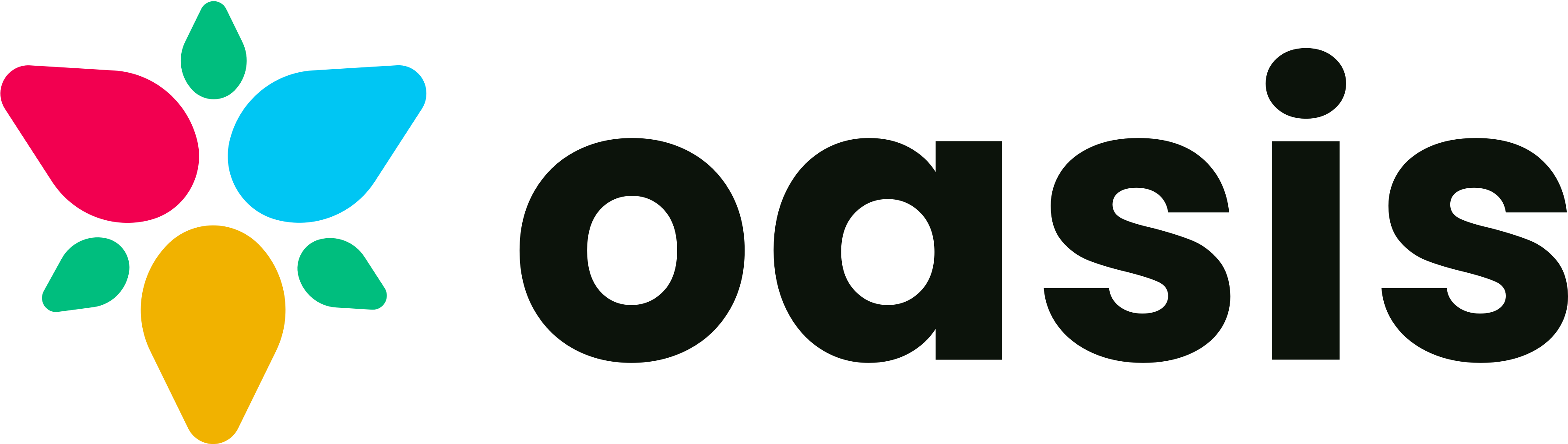 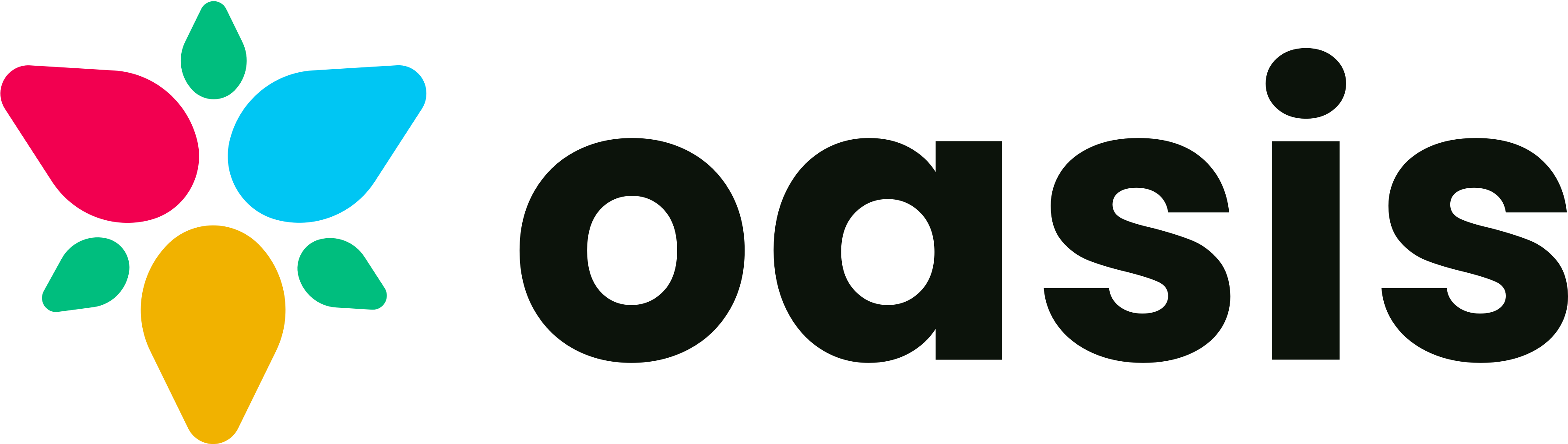 Jonathan Bradshaw, 
Director of Advocacy, Policy and Strategy
OASIS
19
[Speaker Notes: Jonathan]
MPP Summer Engagement Kit
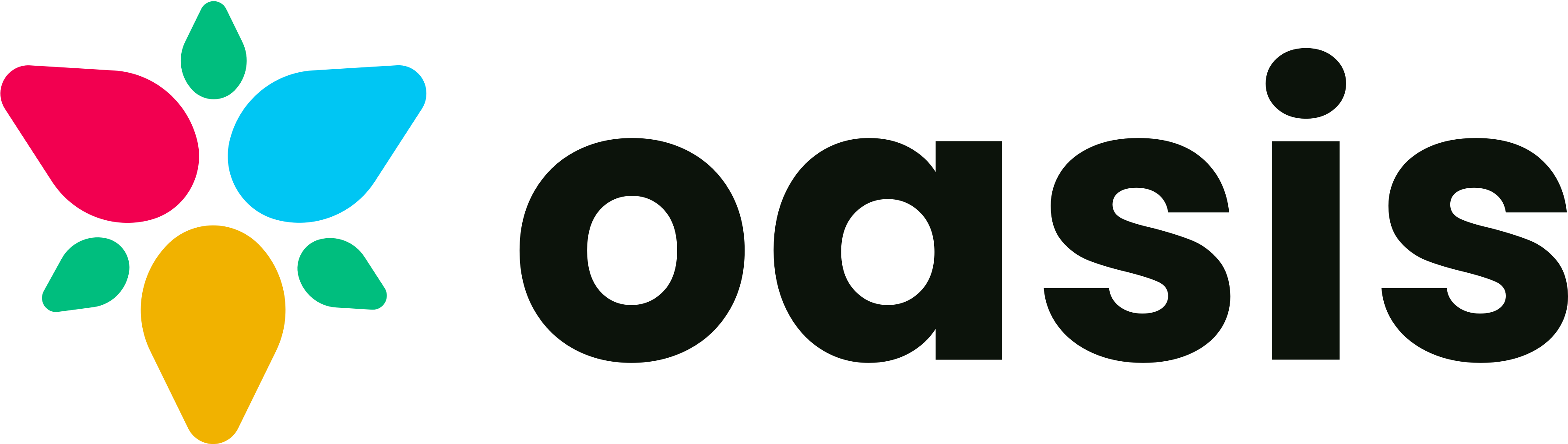 20
[Speaker Notes: Jonathan]
What’s Next?
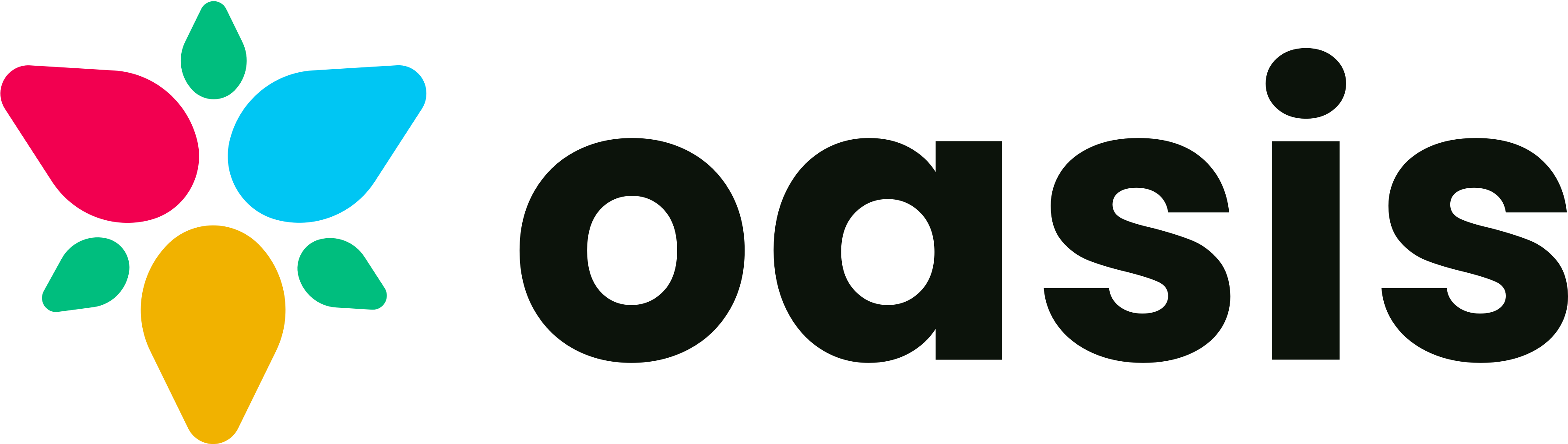 21
[Speaker Notes: Jonathan]
Wrap-up and Q&A
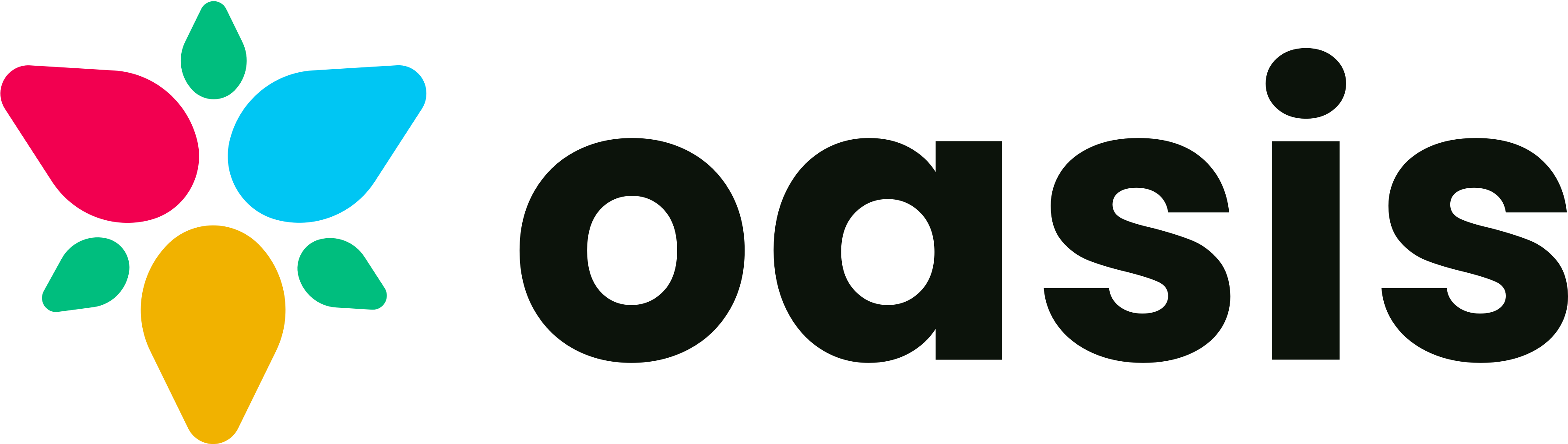 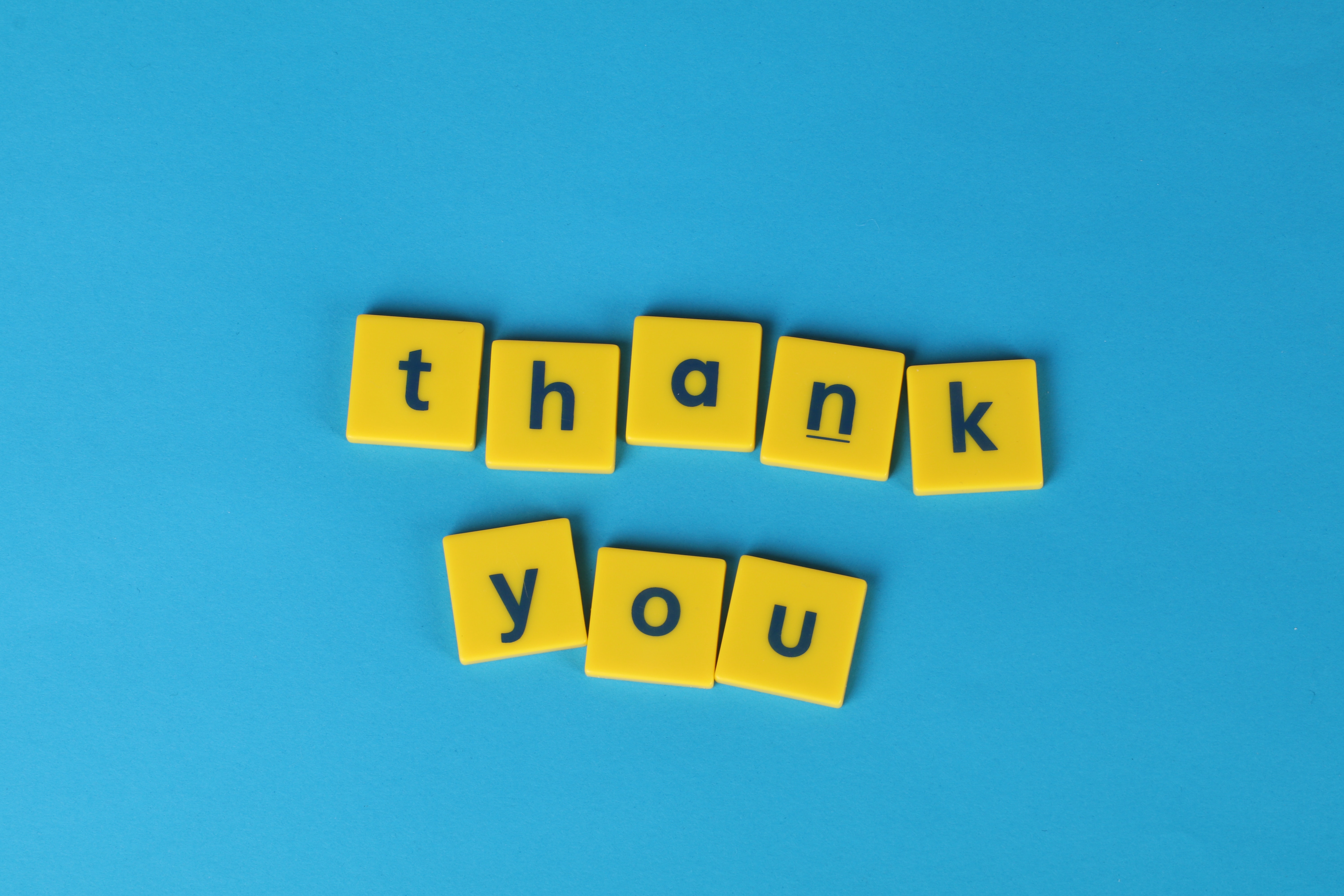 22
[Speaker Notes: Chris Beesley – pass questions to others when needed.]